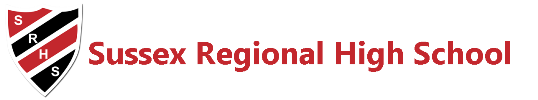 Announcements
May 1st , 2018
Tuxedo Fittings
Tuxedo fittings will be held tomorrow here at SRHS.  Simplify the process and sign up in the office.  You’ll be glad you did.  
Grade 12 Students
For all grade 12 students and their parents/guardians, you are invited to an information session on funding options for post-secondary education. Happening this afternoon at 2:30-3:20pm in the theatre here at SRHS and from 7-8pm at Hampton High School theatre. We will discuss student loans, free tuition, and more! See you there!
Worksafe Health and Safety
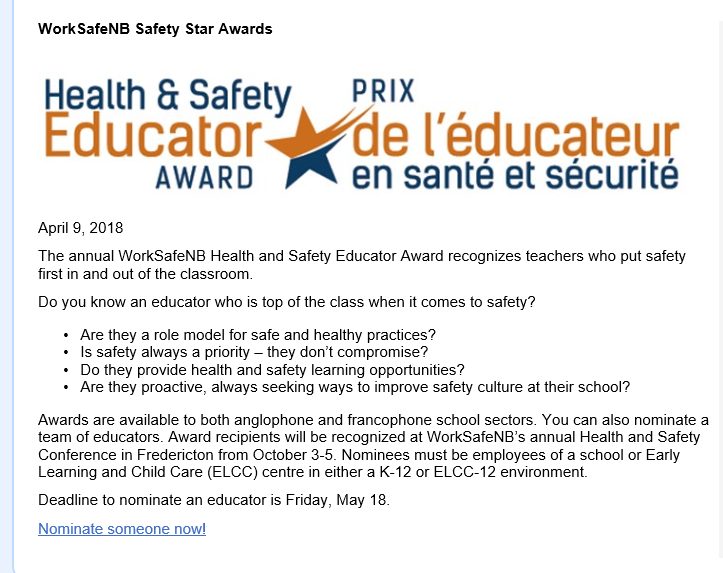 Volunteering Opportunities
Any students interested in a community volunteering experience on May 12 please see Guidance.  
And another volunteer demolition opportunity on June 2 for 4-6 hours.  If interested in this one specifically, please see Mrs. Graham in the office.
Fuel the School
Spread the word
Until the end of the school year 0.25 from every litre of gas sold at pump #8 at the Main Street Irving comes back to our school. Please support SRHS through the “Fuel Our School” program. Thanks!
Entrepreneurship Market is this Thursday, May 3rd in the cafeteria.  Check out our products on the FaceBook event “SRHS Entrepreneurship Market 2018”.  Great gifts, games, entertainment.
Yearbook staff applications are now available for the 2018/19 school year.  See Mme. Belliveau (1123) or there are forms on the counter in the office before May 3rd.  Positions available are :  Designer, photographer, reporter, Marketing expert and grad editor.
We Believe Day is fast approaching!!  Mme. Hayes O’Hara needs your signed permission forms ASAP, the white one AND the pink one.
Interested in getting on stage?  Casting for next year’s Fall Play ALMOST MAINE begins on Tues, May 14.  ALMOST MAINE, where residents find themselves falling in and out of love in the strangest ways. Knees are bruised, hearts are broken, love is lost, found, and confounded.  And life for the people of ALMOST, MAINE will never be the same.  ALMOST MAINE:  It’s love.  But not quite.
If any ambitious students are interested in directing a play next year, application forms for student directors can be picked up in Mr. Rioux’s classroom.  Applications must be submitted by May 31st.
The 7 men who are going to the JDI presentation in Hampton on May 10 need to pick up their paperwork in the office a.s.a.p.
May 3 Alysha-Rae Weekes, a Youth Ambassador for the International Experience Canada (IEC) program will be at SRHS to present.  IEC is a program which gives Canadian citizens aged 18-35 the opportunity to work and travel in many beautiful locations abroad and can assist youth in obtaining work permits or visas.  Alysha-Rae aims to connect with peers to share her own experiences to help you create some of your own.  If interested, please sign up for the presentation in the Guidance area on Wed, May 2.
Reminder to Students of SRHS:

Permission is NOT granted to sit in parked vehicles in the student parking lots and there is no loitering in these areas.So that you are in the know, here is our reasoning for this decision:1.     We need to ensure that students are not smoking or vaping on any school property as mandated for all provincial property2.     We need to ensure the safety of our students as we have had two occasions in the last month that students and youth from outside         the SRHS community have come to our parking lots.3.     We want to ensure a clean and well cared for property as we have had an increase in garbage and disrespect for the property in the parking lot areas.4.     We want to ensure that our 2 staff, on noon duty, are able to supervise the entire property not just the parking lots.We apologize for any misinformation you have received and we appreciate the students and parents who have communicated their questions, concerns and support.
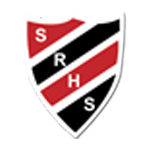 Have a Great Day